Klantgericht en  gastvrij (deelproject Harmonisatie Poliklinieken)
Doelstelling: Patiënten hebben een '5 sterren ervaring' in het Radboudumc.
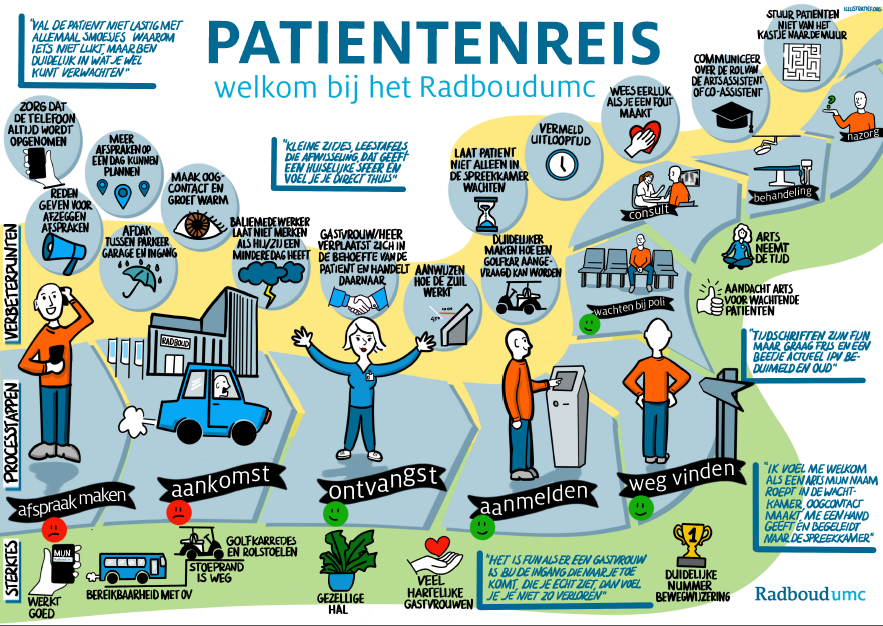 Wat was de uitdaging? 
Een gastvrij Radboudumc voor alle patiënten.

Wat was de geboden oplossing? 
Samen met patiënten en medewerkers ontwikkeling van 5 Gastvrijheidsprincipes: 
Wij zijn het gezicht van het Radboudumc;
Wij geven de patiënt een warm welkom; 
Wij stellen het belang van de patiënt voorop; 
Wij helpen de patiënt verder; 
Wij zetten dat stapje extra voor de patiënt. 
Ontwikkeling trainingsprogramma Gastvrijheid.
Aanpak: Inspiratiesessies met medewerkers en patiënten, observaties in wachtruimtes en polipleinen,  Dag van de Gastvrijheid.
Wat zijn de resultaten?
Meer bewustzijn bij polikliniekmedewerkers over hun eigen bijdrage aan een gastvrij, klantgericht welkom en verblijf van patiënten in het Radboudumc: ‘It’s not my fault but it’s my problem’
Afspraken over klantgerichtheid en gastvrijheid. 

Volgende keer: Herinrichting Orders en afspraken
Afbeelding van resultaten
Projectteam:
Polle Driesprong (zorgmanager/projectleider)
Miriam van Beek (coördinator vrijwilligers)
Lilian Brouwer, senior adviseur patiëntencommunicatie
Maartje van Geel (adviseur PVI / expertisecentrum persoonsgerichte zorg)